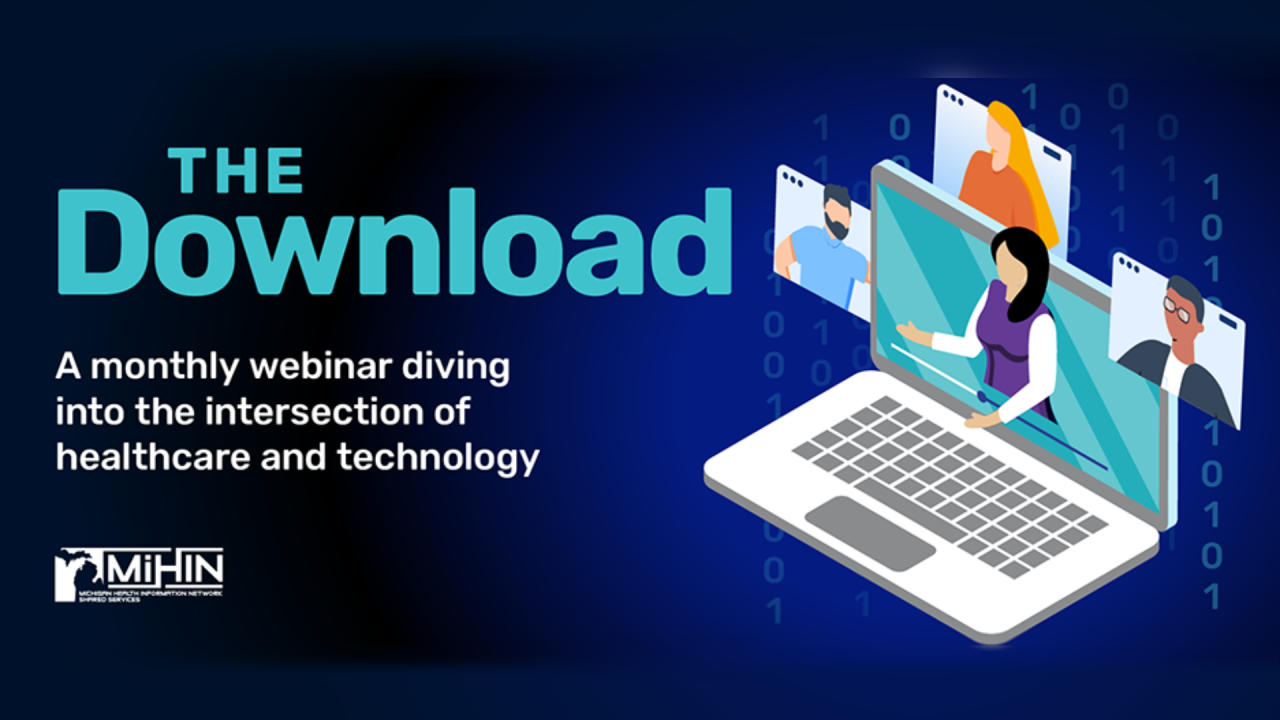 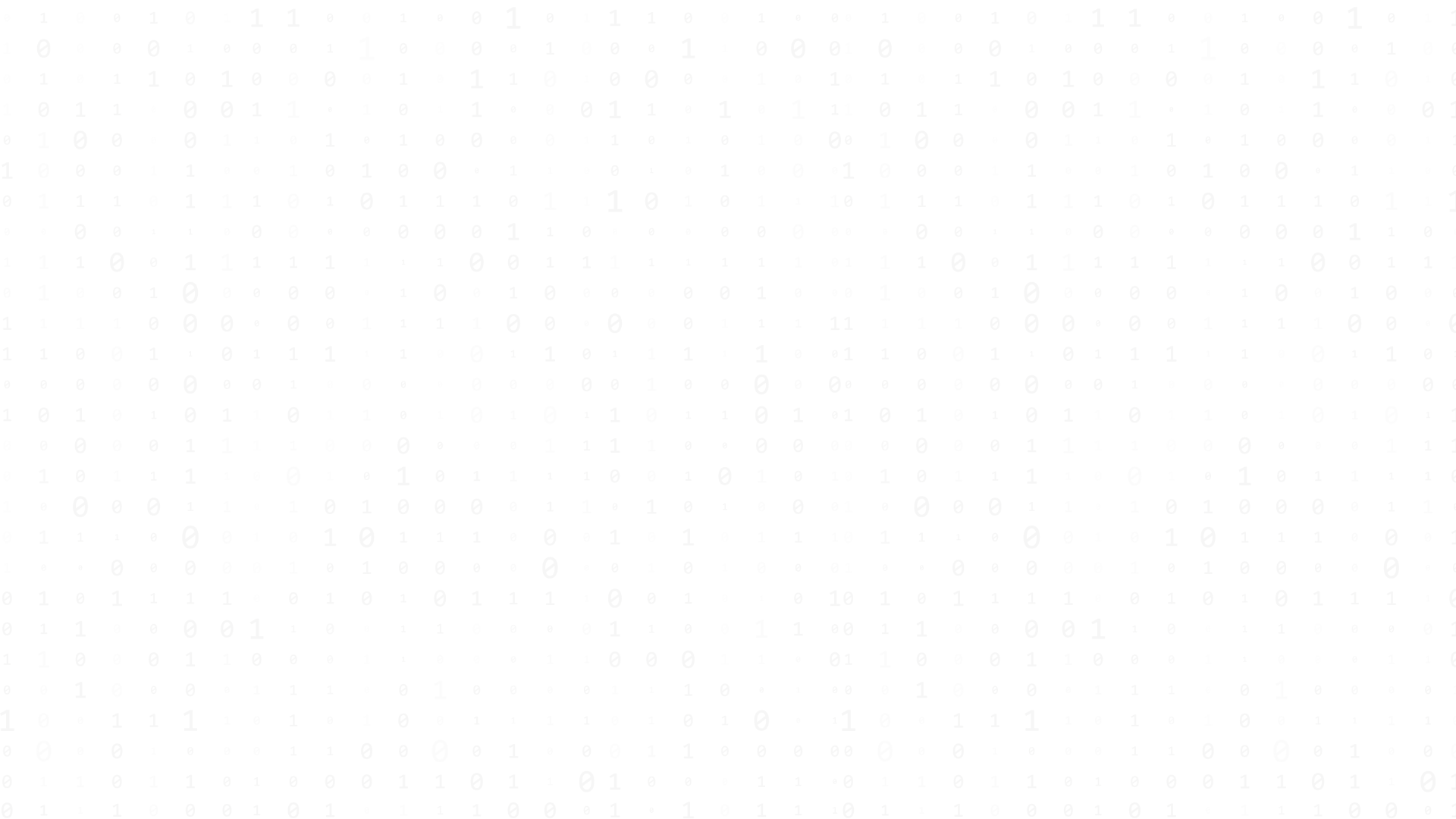 September 30, 2024
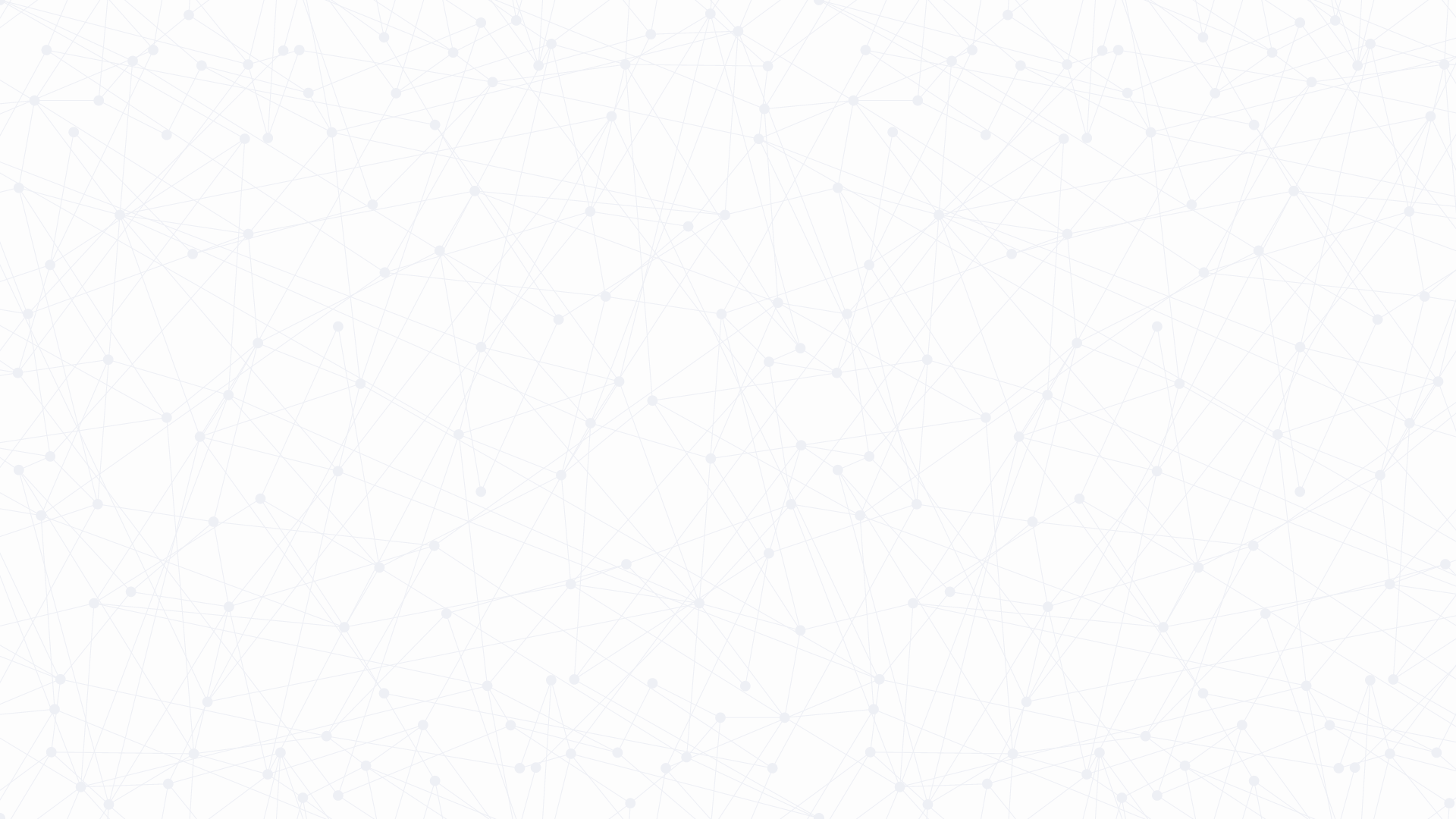 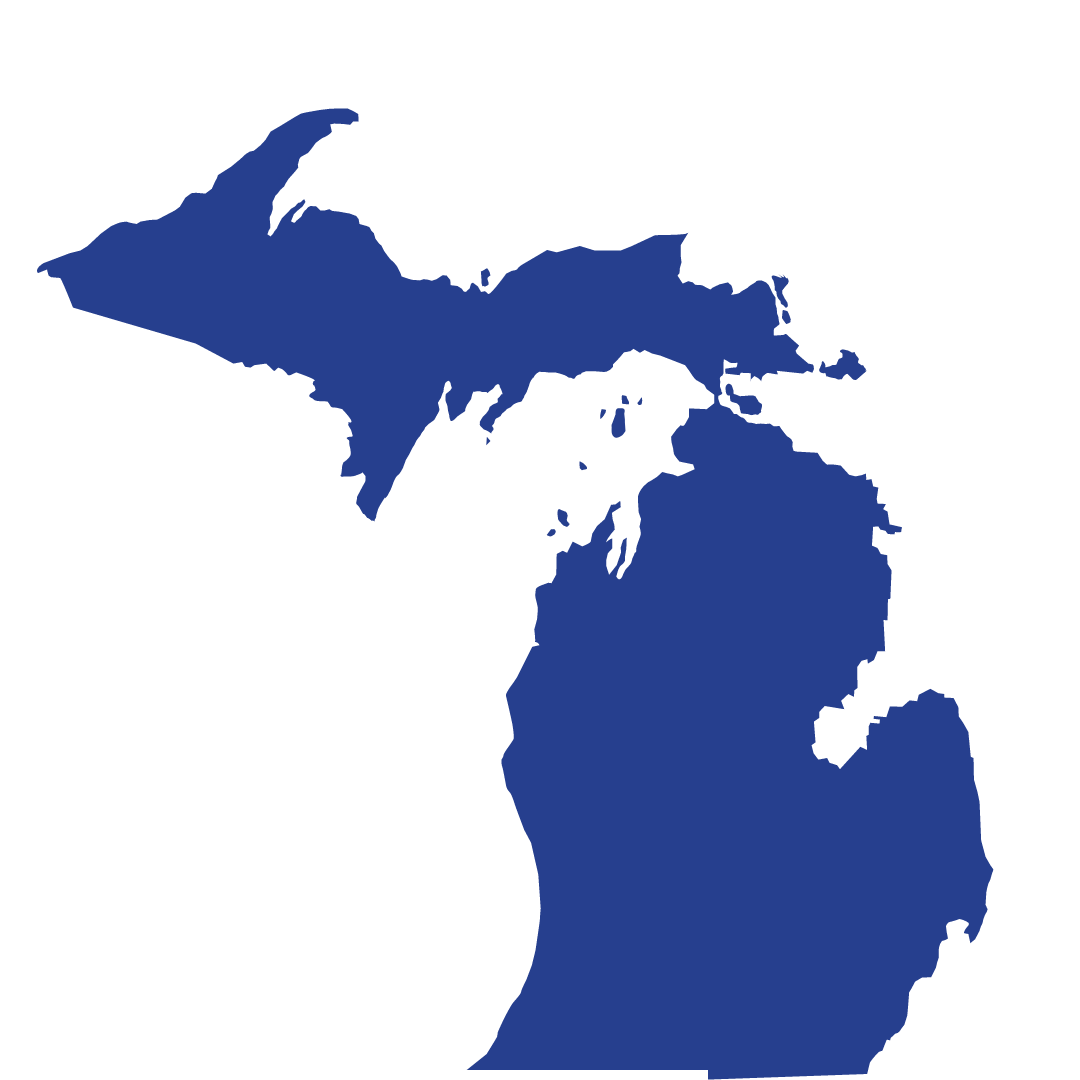 Michigan Health Information Network Shared Services (MiHIN)
MiHIN is Michigan’s state-designated entity to continuously improve healthcare quality, efficiency, and patient safety by promoting secure, electronic exchange of health information. MiHIN represents a growing network of public and private organizations working to overcome data sharing barriers, reduce costs, and ultimately advance the health of Michigan’s population.